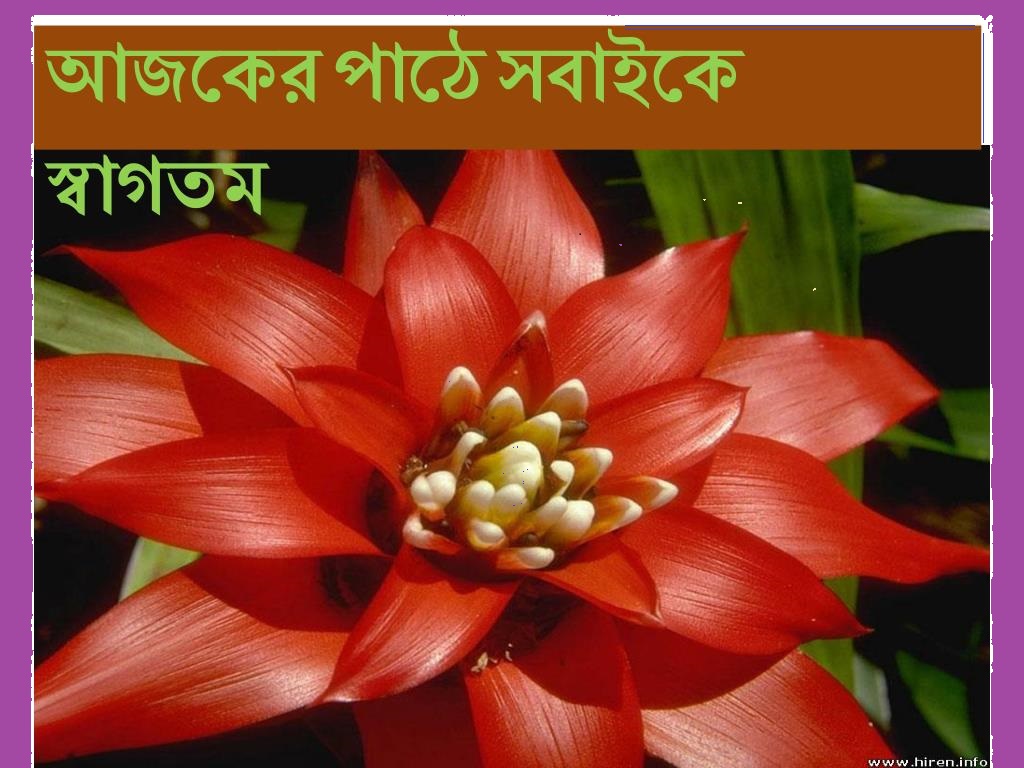 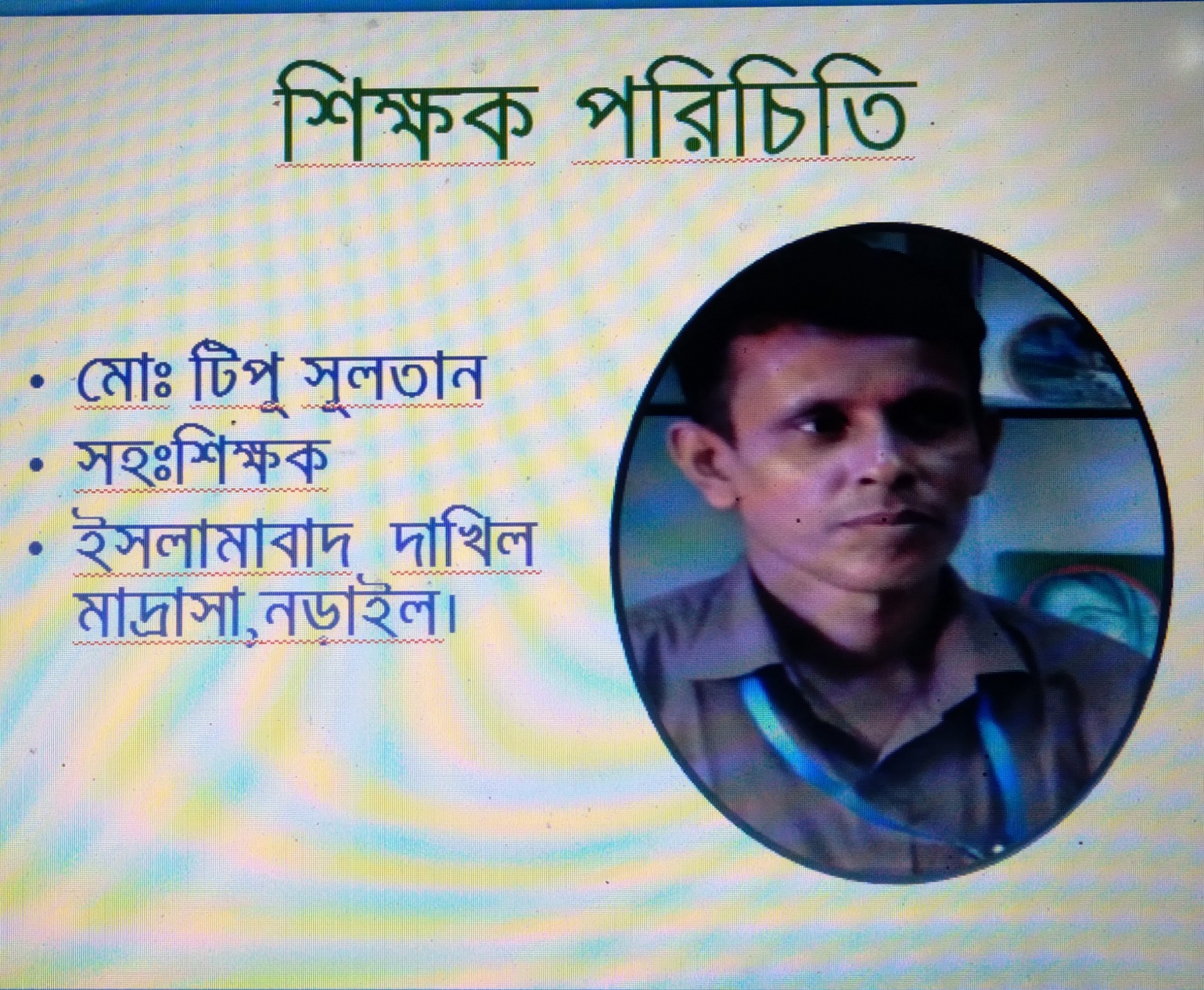 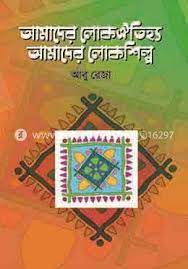 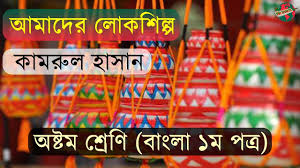 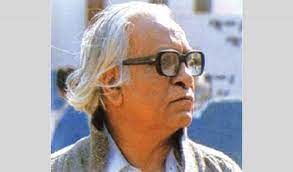 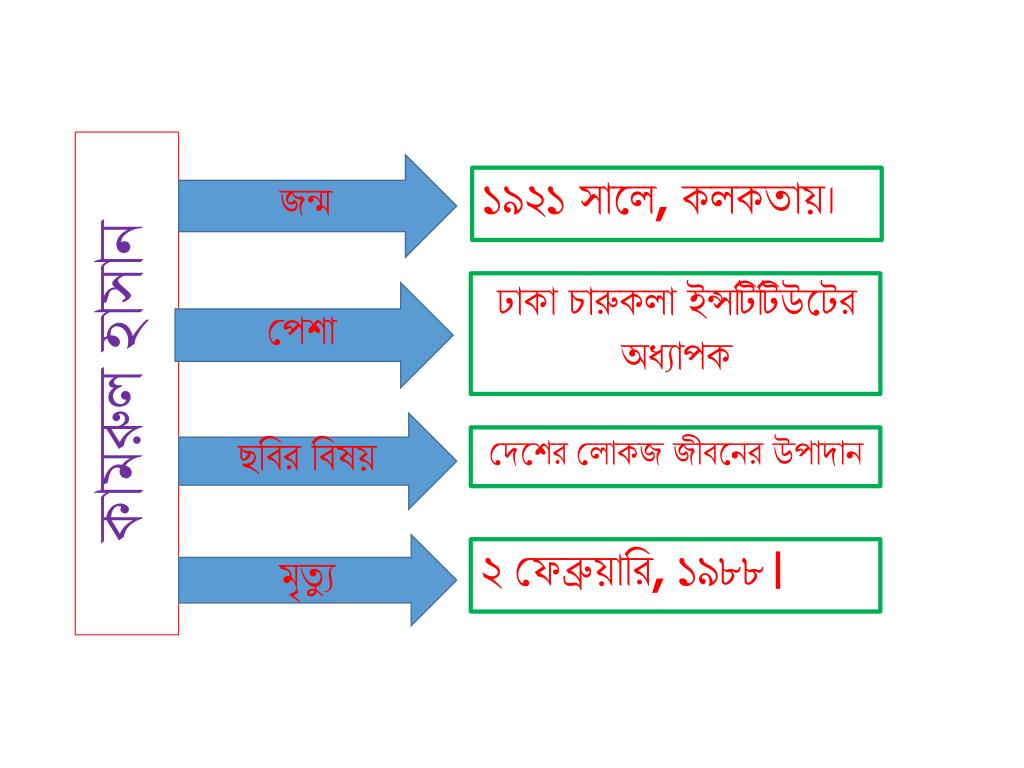 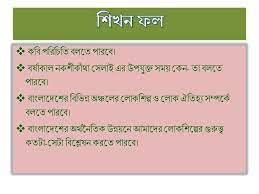 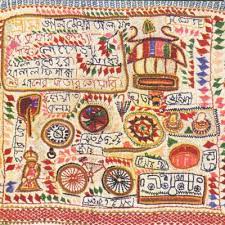 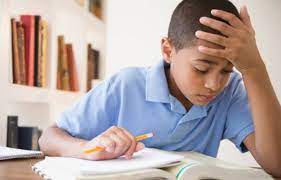 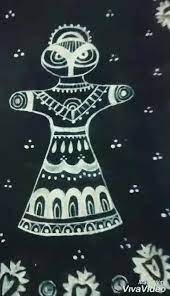 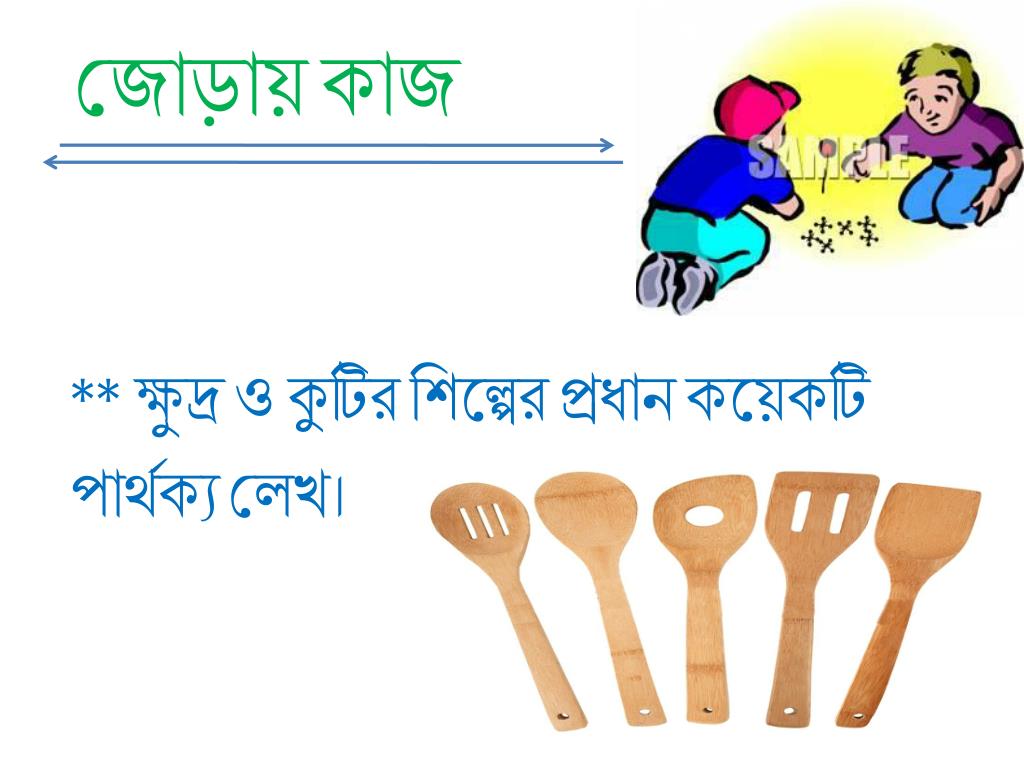 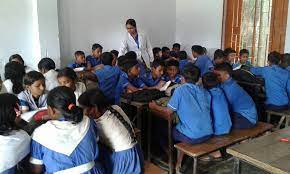 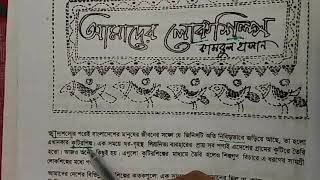 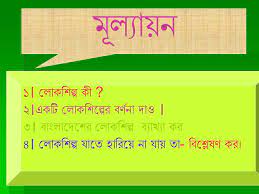 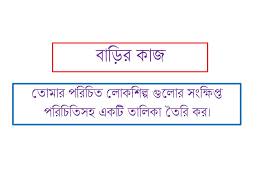 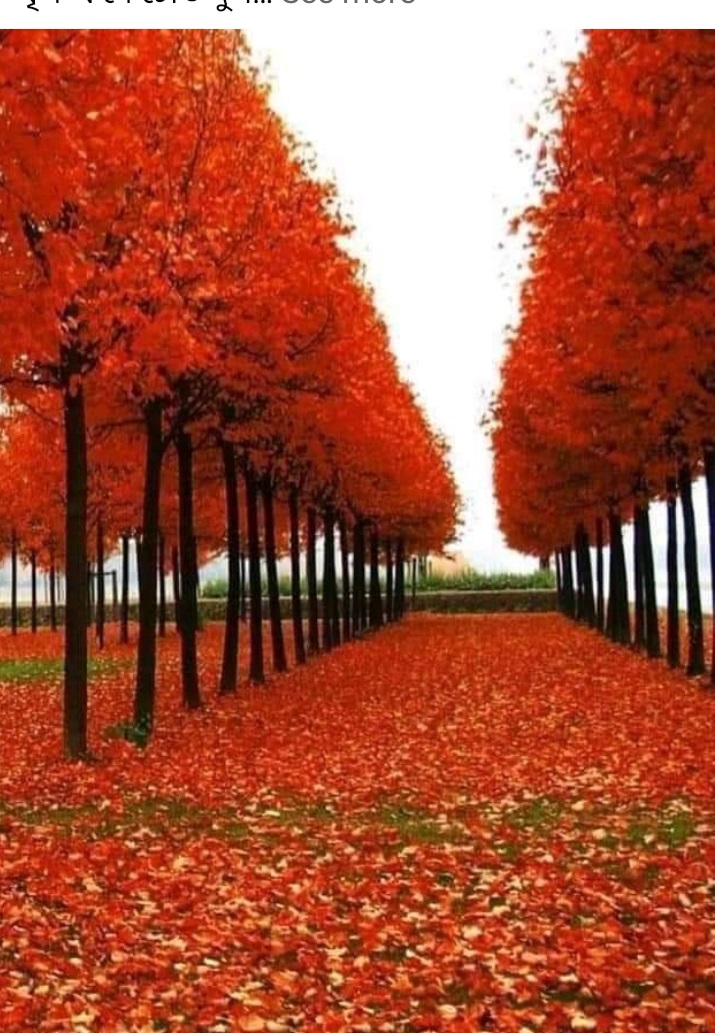 ধন্যবাদ